Michal Mišutka
SLOVAKIA
Famous areas of slovakia visited
Hiking
Kriváň
Hinking in High Tatras is attractive among foreign tourists
Another mountais people like to visit are e.g. Rysy , Kriváň , Kráľova Hoľa , Kľak etc.
National parks
Tatranský National Park (TANAP/
National Park Low Tatras (NAPANT/
National Park Slovak Paradise 
National Park Pieniny (PIENAP/
Nat. Park Small Fantra
Nat. Park Great Fatra
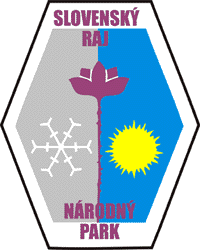 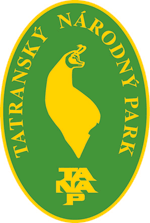 castles
Almost every major city has Its own castle 

There are also guided tours around the castles

The best time to visit them is early in the morning, in order to avoid the crowd.
caves
Most famous caves are :
Demänovská ice cave
Domica 
Harmanecká ice cave 
Gombasecká cave
Ochtinská aragonite cave
Local cousine
Traditional slovak dishes are often made from milk/cheese,sheep cheese, potatoes, pork
Slovaks are also famous by drinking alcohol (borovička,slivovica,etc./
Restaurant where they cook traditional slovak dishes is called Koliba (many of them are really convenient for the price/
This is how koliba looks like
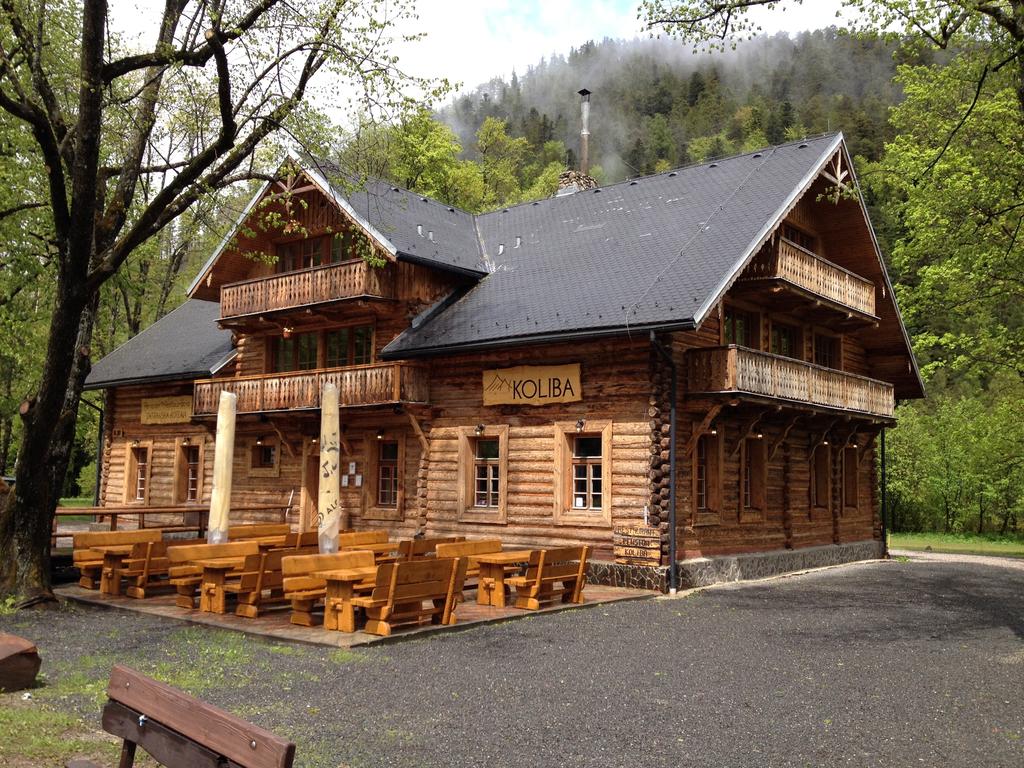 Skiing
Slovakia is one of the countries which has a lot of snow during winter 
There are lots of skiing centres such as : 
Jasná low tatras
Park Snow Donovaly 
Winter Park Martinky
Folk architecture
Two most famous villages with folk type architecture are 
Vlkolínec and čicmany 
Both of them are also signed in UNESCO


                        vlkolínec
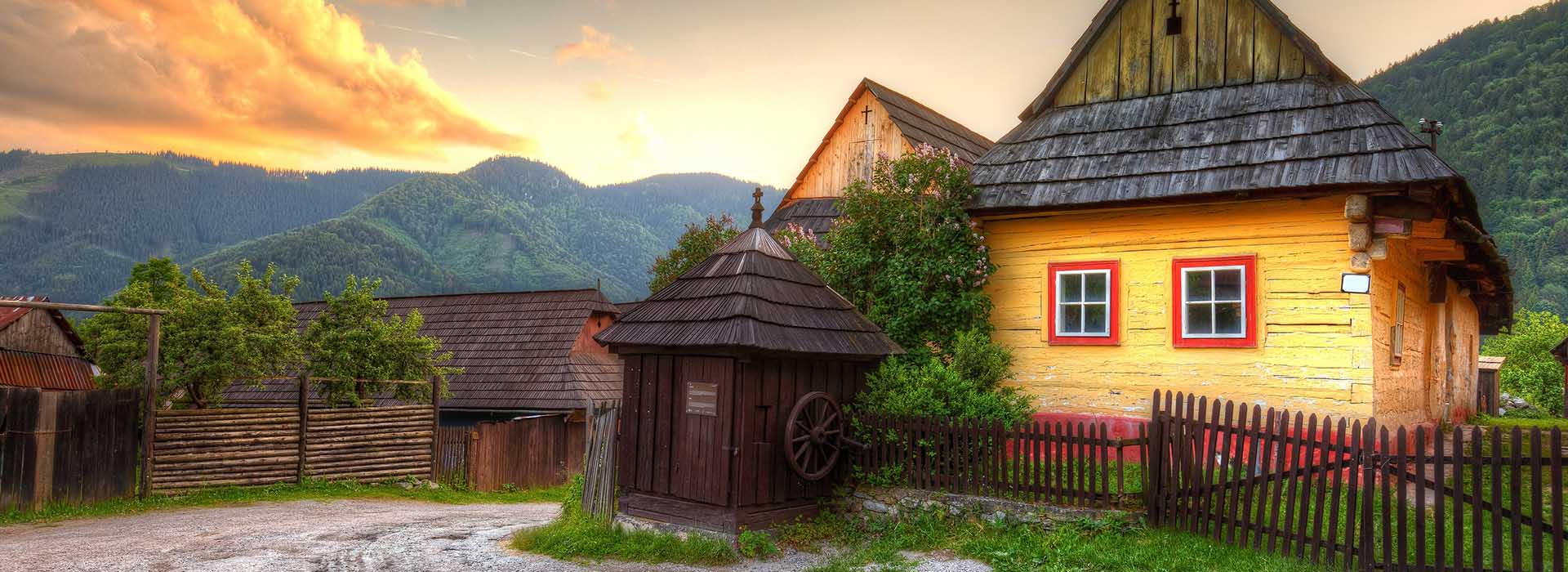 churches
Approximately 71% of Slovak people admit religion
Lots of churches (wooden, gothic , or even newly build)
Some of them are also signed in UNESCO
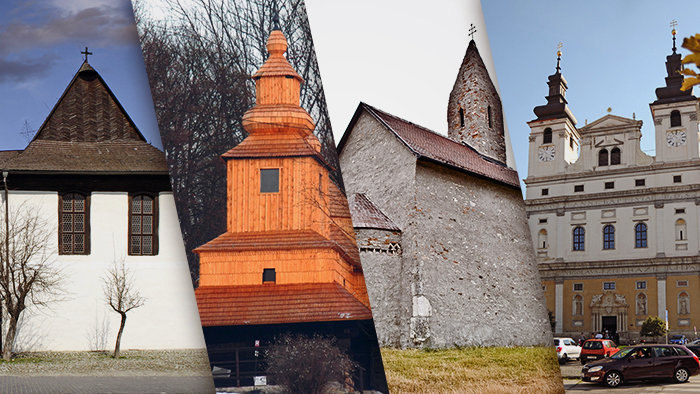 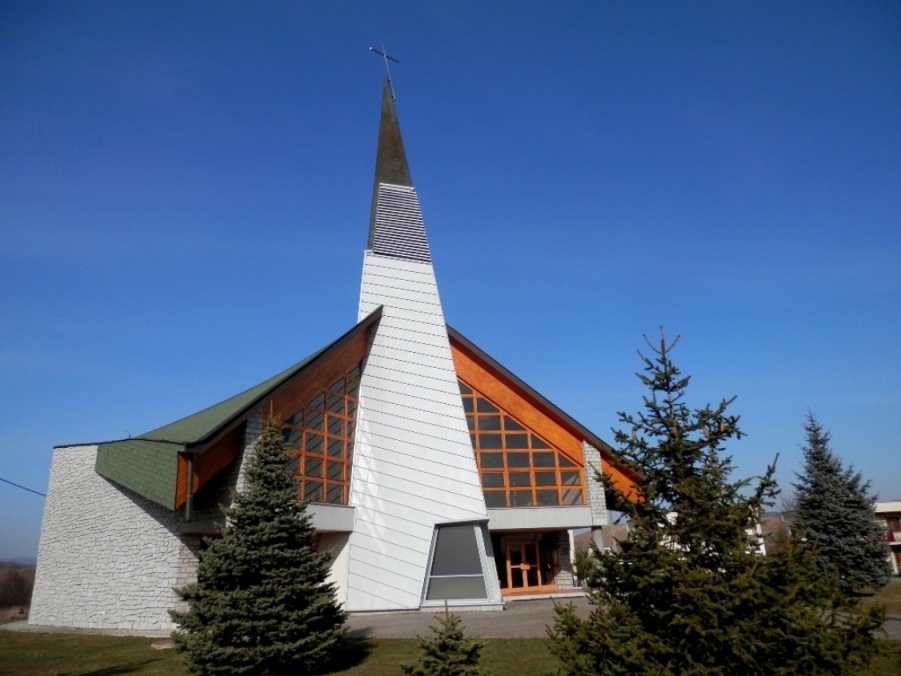 Water
Slovakia also has quite a number of spa resorts 
But if you dont want to spend money on resorts , you cant visit Slovak lakes : Liptovská Mara, šútov, devín
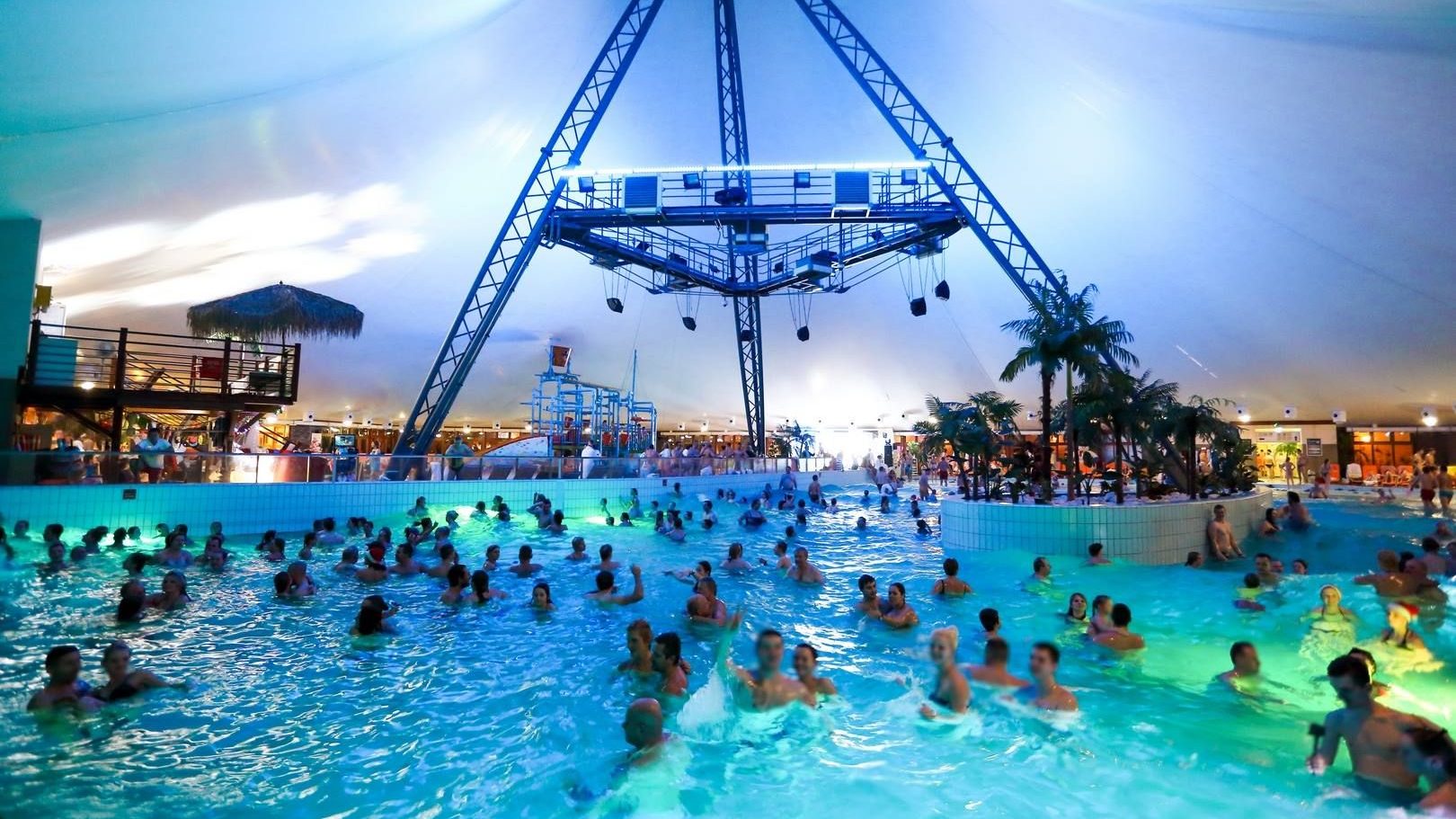 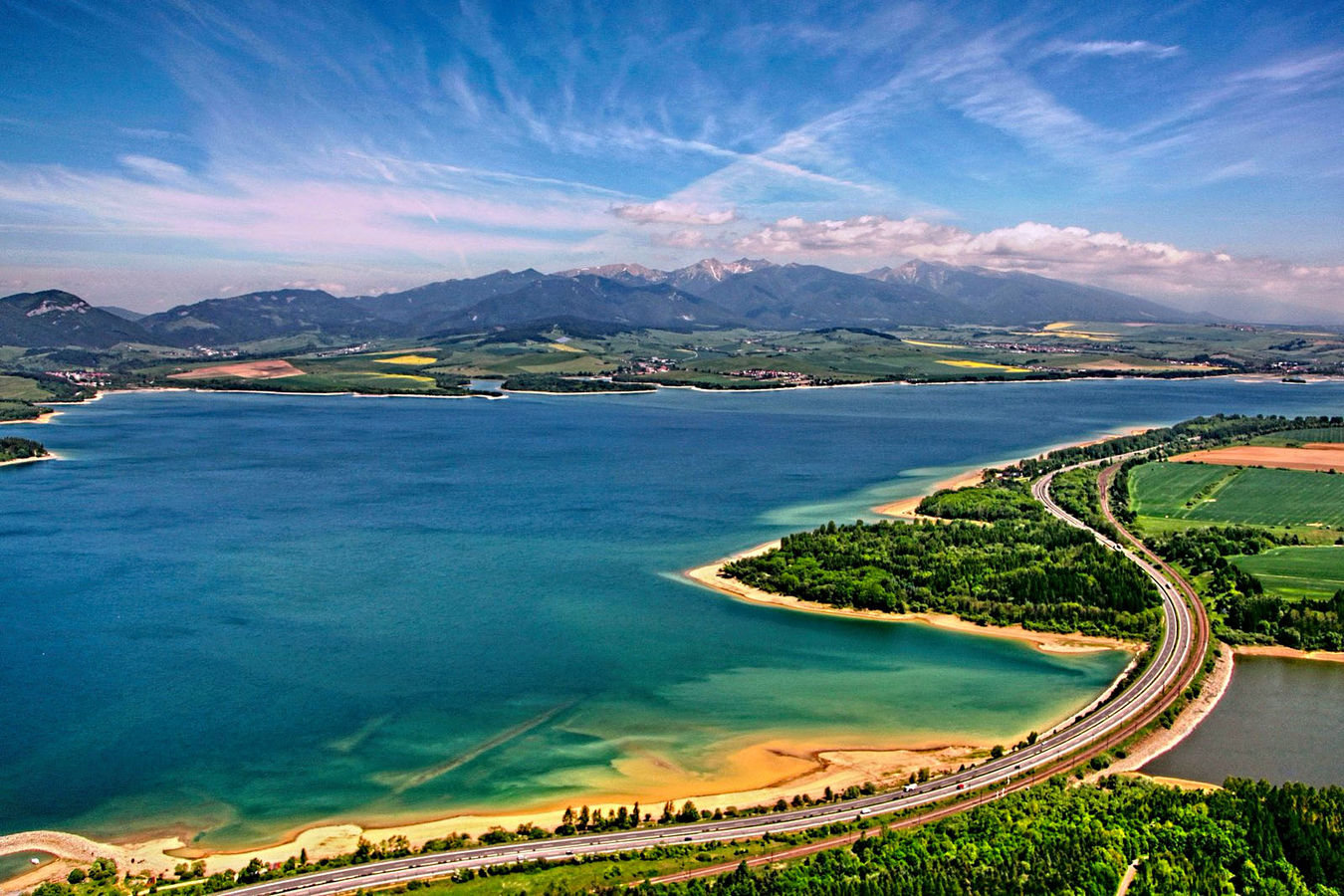 Košice – Sin City of SVK
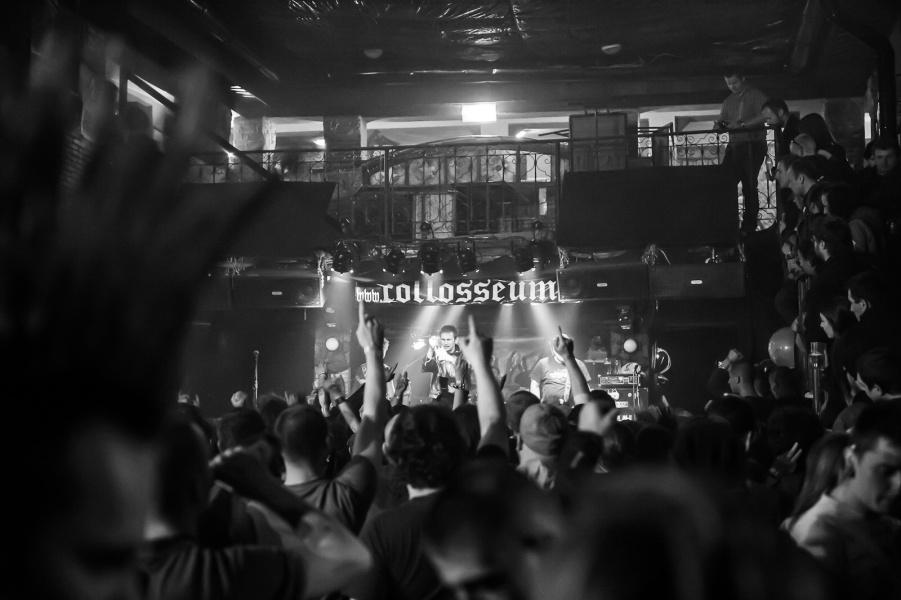 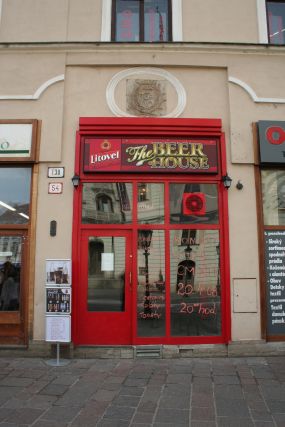 City you enjoy
Charming atmosphere (night/
Friends on every corner
Exclusive clubs (beerhouse,Coloseum/
resourceshttp://slovakia.travel/co-vidiet-a-robit/priroda-a-krajina/narodne-parkyhttp://slovakia.travel/co-vidiet-a-robit/kultura-a-pamiatky/hrady-a-zamky
Thanks for attention